What is NCIL?
NCIL (the National Council on Independent Living) is a disability rights advocacy organization.
We are a membership organization.  
Our members are mainly Centers for Independent Living (CILs), Statewide Independent Living Councils (SILCs) as well as Independent Living Associations, individuals, and other disability rights organizations.
Our members tell us what to do, not the other way around!
Our job is to tell Congress and other groups what our members are most concerned about with regard to disability rights.
What do CILs and SILCs do?
CILs and SILCs are, by definition, consumer controlled.  This means that at least 51% of the board and staff have to be people with disabilities.
CILs and SILCs do the same advocacy NCIL does, except on a local or statewide level.
CILs are required by law to provide six core services:
Information and referral
Independent living skills training
Institutional transition & diversion
Peer counseling & peer support
Systems & individual advocacy
Youth transition
What are NCIL’s priorities?
Some of our priorities include:
Healthcare and Long Term Services and Supports (LTSS)
Civil rights and the Americans with Disabilities Act
Housing
Transportation
Education
Employment and economic equality
Voting rights
Emergency preparedness and response
Veterans issue
Violence and abuse
Aging and disability resource centers (ADRCs)
Convention on the Rights of Persons with Disabilities
NCIL is grassroots.
We have an intricate structure of committees, subcommittees, caucuses, and task forces, led by our members.
Some of our committees and caucuses include:
The Diversity Committee, including:
The Women’s Caucus
The Youth Caucus
The Rainbow Caucus
The Legislative and Advocacy Committee, including:
The ADA/Civil Rights Subcommittee
The Education & IDEA Subcommittee
The Emergency Preparedness Subcommittee
The Voting Rights Subcommittee
The Parenting Task Force
The Chronic Pain/Opioids Task Force
The Electronic Visit Verification Task Force
These committees, caucuses, and task forces are the backbone of NCIL.  They steer the direction of the organization.
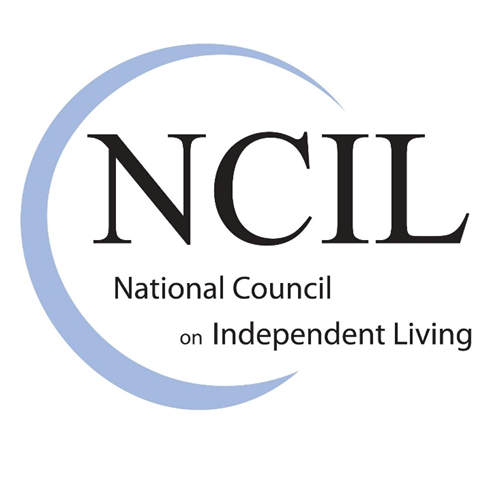 Check us out!
http://www.ncil.org